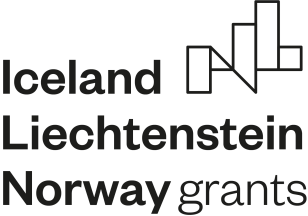 Sporządzanie półproduktów cukierniczych „kremy”
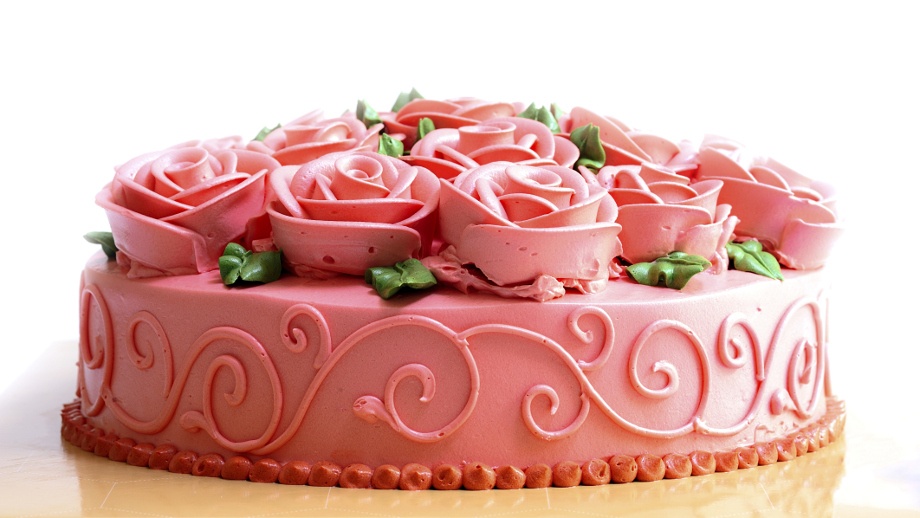 Sporządzanie półproduktów cukierniczych „kremy”
Web Quest przeznaczony dla uczniów niesłyszących w ramach zajęć pracowni cukierniczej i gastronomicznej  Szkoły Branżowej I stopnia ,                        w zawodach: cukiernik i kucharz                        
    dla  klas I, II
Spis treści
Wprowadzenie
 Zadania
 Proces
 Źródła
 Ewaluacja
 Konkluzja
 Poradnik dla nauczyciela
wprowadzenie
Witajcie młodzi cukiernicy !!!!
Czy lubicie ciasta, ciasteczka z kremami ?
A może wolicie desery owocowe z kremem ?
Czy już macie swój ulubiony krem na specjalne okazje?
Czy w Waszym  domu sporządzą się torty kremowe na urodziny ?
Wprowadzenie
Jak myślicie czy krem i masa                   to to samo ?
Jak rozpoznać idealny krem angielski ?
Czy wiecie jak wygląda krem russel i jak się go sporządza ?
Czy dobry krem to podstawa mistrza cukiernictwa ?
Zadanie
Wasze zadanie będzie składało się z dwóch części:
Części teoretycznej dotyczącej wykonania prezentacji w PowerPoint  
na temat: „Sporządzanie półproduktów cukierniczych - kremy”” 

Części praktycznej- polegającej      na wykonaniu wypieków cukierniczych zastosowaniem kremów
Procesy
Proces przygotowania pierwszej części zadania:
 Zadanie to będziecie wykonywać w parach,                     Waszym celem będzie przygotowanie prezentacji multimedialnej.
Każda prezentacja ma zawierać:
Imię i nazwisko autorów prezentacji
Temat prezentacji
Procesy
Najważniejsze zagadnienia dotyczące omawianego tematu:
Ogólna charakterystyka kremów, co to jest krem ?
Rodzaje i etapy produkcji kremów (grzanych, zaparzanych, gotowanych, kremy produkowane na zimno)
Zastosowanie kremów w produkcji cukierniczej
Przygotuj 5 receptur na ciasto lub ciasteczka z zastosowaniem kremów.
Przygotuj 2 receptury na deser z kremem
Procesy
Proces przygotowania drugiej części zadania:
Zadanie to będziecie wykonywać w parach, waszym celem będzie wybranie z prezentacji multimedialnej dwóch receptur na ciasta z kremem w pracowni cukierniczej.
W tym celu musicie:
Wybrać 2 receptury z prezentacji
Przygotować zapotrzebowanie na surowce
Przygotować niezbędny sprzęt do wykonania ćwiczenia 
Wykonać ćwiczenie zgodnie z zasadami HACCP 
Przeprowadzić prezentację i degustację ciast
źródła
http://www.zsgips.stecu.pl/serwer/pekalska2.pdf
https://www.mojewypieki.com/przepis/krem-bawarski-z-truskawkami
http://www.mamz.pl/almanach/skrypty/1.techciastkarska/15.htm
https://docplayer.pl/21819664-Przygotowanie-polproduktow-ciastkarskich-741-01-z4-01.html
Magdalena Kaźmierczak Technologie produkcji cukierniczej 
Magdalena Kaźmierczak Pracownia produkcji cukierniczej
Ewaluacja części I teoretycznej
Ewaluacja części II teoretycznej
Ewaluacja - ocena
Konkluzja
Kremy stanowią bardzo ważną część w produkcji cukierniczej, jest to jeden z podstawowych elementów ciast i tortów. Należy poświęcić dużo uwagi na przygotowanie odpowiedniego kremu o właściwej strukturze i smakowitości. Ciasta z kremami są popularnymi i chętnie kupowanymi wyrobami cukierniczymi 
 Dzięki Waszym  prezentacjom wiesz:
Dowiedziałeś się jakie są rodzaje kremów
Poznałeś etapy produkcji poszczególnych kremów 
Dowiedziałeś jak wykorzystać kremy w produkcji cukierniczej
konkluzja
Poznałeś asortyment wyrobów cukierniczych  z zastosowaniem kremów
Dowiedziałeś się jak przygotować np. krem Russel, krem angielski 
Nauczyliście się współpracować w grupie 
Dowiedziałeś się jak za pomocą internetu znajdować receptury i wykorzystywać je w domu oraz dalszej pracy zawodowej jako kucharz i cukiernik
Poradnik dla nauczyciela
Uczniowie najlepiej jeśli dobiorą się sami w grupy 2 osobowe. Należy zwrócić uwagę uczniom żeby przynajmniej jeden z nich miał odpowiedni program do wykonania prezentacji
Nauczyciel powinien dokładnie wyjaśnić temat zadania, na co uczniowie powinni zwrócić szczególną uwagę podczas pisania pracy. W części drugiej nauczyciel jest zobowiązany do przeprowadzenia krótkiego szkolenia bhp przed przystąpieniem do części praktycznej.
Poradnik dla nauczyciela
Nauczyciel powinien przedstawić plusy i minusy korzystania z internetu, zwrócić szczególną uwagę na ewentualne zagrożenia i niebezpieczeństwa wynikające z korzystania z sieci.
Podczas omawiania tematu nauczyciel może pomóc uczniom wspólnie stworzyć roboczy plan pracy. . W celu uniknięcia błędów merytorycznych uczniowie powinni wspierać się podręcznikiem przedmiotowym
Czas wykonania projektu powinien być dostosowany do możliwości uczniów. Część teoretyczna (około 2 tygodni), część praktyczna powinna odbyć się w pracowni gastronomicznej i nie przekraczać 3 godzin zegarowych
Poradnik dla nauczyciela
Dobrze było by rozpowszechnić przygotowane receptury np. na stronie internetowej szkoły w specjalnej zakładce, zaproszenie kolegów i koleżanki oraz dyrekcję i nauczycieli na wspólną degustacje wykonanych potraw.
powodzenia
Projekt „Innowacyjne narzędzia w edukacji zawodowej dla niesłyszących” korzysta z dofinansowania otrzymanego od Islandii, Liechtensteinu i Norwegii w ramach funduszy EOG.